Learning from Mistakes –Real World Concurrency Bug Characteristics
Yuanyuan(YY)  Zhou
Associate Professor
University of Illinois, Urbana-Champaign
How to Improve the State-of-Art?
Concurrency bug detection
What types of bugs are un-solved?
How bugs are diagnosed in practice?
Concurrent program testing
What are the manifestation conditions for concurrency bugs?
Concurrent program language design
How many mistakes can be avoided
What other support do we need?
All can benefit from a closer look at real world concurrency bugs
need to
know
need to
know
Learning from Mistakes
105 real-world concurrency bugs from 4 large open 
    source programs
Study from 4 dimensions
Bug patterns
Manifestation condition
Diagnosing strategy
Fixing methods
Details in our ASPLOS’08 paper
Methodology:  Evaluated Applications
MySQL
Apache
Mozilla
OpenOffice
Server
Server
Client
GUI
Software Type
Language
C++/C
Mainly C
C++
C++
LOC (M line)
2
0.3
4
6
Bug DB history
6 years
7 years
10 years
8 years
5
Methodology:  Bug Sources
MySQL
Apache
Mozilla
OpenOffice
Total
Non-deadlock
14
13
41
6
74
Deadlock
9
4
16
2
31
Limitations
No scientific computing applications
No JAVA programs
Never-enough bug samples
Non-Deadlock Bug Pattern
Pattern
Classified based on root causes
Categories
Atomicity violation
The desired atomicity of certain
     code region is violated
Order violation
The desired order between
     two (sets of) accesses is flipped
Others
Thread 1
Thread 2
X
Thread 1
Thread 2
X
Non-Deadlock Bug Pattern Characteristics
Implications
We should focus on atomicity violation and order violation

Bug detection tools for order violation bugs are desired
*There are 3-bug overlap between Atomicity and Order
An Order-Related Bug Example
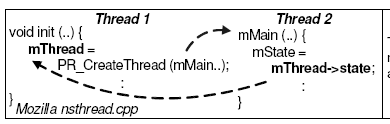 Note that order violations can be fixed by adding locks to ensure atomicity with the
previous operation to ensure order.  But the root cause is the incorrect assumption about execution order.
Another Example
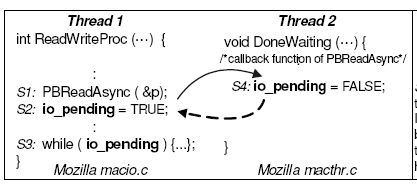 OK
Woops!
How to Trigger a Bug?
Manifestation
Bug manifestation condition
A specific execution order among a smallest set of memory accesses
The bug is guaranteed to manifest, as long as the condition is satisfied


How many threads are involved?
How many variables are involved?
How many accesses are involved?
11
Single Variable vs. Multiple Variable
Findings
49 (66%)
# of Bugs
25 (34%)
Implications
Single variables are more common
 The widely-used simplification is reasonable
Multi-variable concurrency bugs are non-negligible
 Techniques to detect multi-variable concurrency bugs are needed
12
Multi-Variable Concurrency Bug Example
Thread 1
Thread 2
js_FlushPropertyCache ( … ) {

  memset ( cachetable, 0, SIZE);
	…

  cacheempty = TRUE;
}
js_PropertyCacheFill ( … ) {

  cachetable[indx] = obj;
	…

  cacheempty = FALSE;
}
Control the order among accesses to any one variable
can not guarantee the bug manifestation
13
Number of Accesses/Operations Involved
Deadlock bugs
Non-deadlock bugs
Double lock
# of Bugs
7 (9%)
1 (3%)
Concurrent program testing can focus on small groups of accesses 
The testing target shrinks from exponential to polynomial
14
Number Threads Involved
101 out of 105 (96%) bugs involve at most two threads
Most bugs can be reliably disclosed if we check all possible interleaving between each pair of threads
Few bugs cannot
Example: Intensive resource competition among many threads causes unexpected delay
How Were Non-Deadlock Bugs Fixed?
Fix
Adding/changing locks	20 (27%)
Condition check		19 (26%)
Data-structure change	19 (26%)
Code switch			10 (13%)
Other				 6  ( 8%)
20 (27%)
No silver bullet for fixing concurrency bugs. 
Lock usage information is not enough to fix bugs.
Implications
How Were Deadlock Bugs Fixed?
Fix
Give up resource acquisition		19 (61%)
Change resource acquisition order 7 (23%)
Split the resource to smaller ones	  1 (  3%)
Others 						  4 (13%)
Might introduce 
non-deadlock bugs
Implications
We need to pay attention to the 
correctness of ``fixed’’ deadlock bugs
17
Other Findings
Impact of concurrency bugs
~ 70% leads to program crash or hang
Reproducing bugs are critical to diagnosis
Many examples
Programmers lack diagnosis tools
No automated diagnosis tools mentioned
Most are diagnosed via code review
Reproduce bugs are extremely hard and directly determines the diagnosing time
60% 1st-time patches still contain concurrency bugs (old or new)
Usefulness and concerns of transactional memory
Refer to our paper for more details and examples
Summary
Bug detection needs to look at order-violation bugs and multi-variable concurrency bugs
Testing can target at more realistic interleaving coverage goals
Fixing concurrency bugs is not trivial and not easy to get right
Support from automated tools is needed
Diagnosing tools are needed, especially bug reproducing tools
Current bug detection tools are not widely used
19
Some Follow-up Work
AVIO: atomicity violation detection [ASPLOS’06]
Automatically extracting interleaving invariants to detect violations 
Multi-variable concurrency bug detection [SOSP’07]
Mining variable correlations and then feed them to bug detectors
Concurrency interleaving testing coverage criteria [FSE’07]